Filling a Prescription
[Speaker Notes: Discuss that all prescriptions must include: current date, name of prescribing veterinarian, name of patient, species of patient, name of the drug, strength of drug, quantity of drug, directions for administration (dosage, duration, and administration route), number of refills, any special precautions (including food animal withdrawal or withholding times)
Discuss special circumstances regarding food animal use (withdrawal, withholding, or discard time). The term withdrawal is used to refer to milk and the time from last drug use in the
lactating dairy cow until marketing of the milk from that individual cow.  The term withholding is associated with drug use in relation to animals marketed for slaughter and meat use. The withdrawal (milk) or withholding (meat) periods are established, based on the half life of the drug in a specific class of animal. A half-life is the time required to reduce by one-half the residues of the drug present. In 10 half-life periods, 99.9% of the drug residue will have been eliminated from the animal. http://extension.usu.edu/files/publications/factsheet/FN-250_2.pdf 
Abbreviations used by veterinarians regarding prescriptions: http://www.elephantcare.org/abbrev.htm]
Scenario 1
Charlie, a 3 year-old, neutered male, Corgi mix is seen by Dr. Brown for vomiting and diarrhea
Dr. Brown diagnoses Charlie with a gastrointestinal tract infection and prescribes  Amoxicillin 200 mg to be given with food BID for 7 days
Amoxi-tabs: 
Available in 50 mg, 100 mg, 150 mg, 200 mg, and 400 mg strengths
Expires 1 year after prescription date
[Speaker Notes: Remind students to translate BID for clients
Students must determine which size bottle is needed for “Charlie” based on his dosage]
Scenario 1
Calculate number of tablets needed to fill prescription
200 mg to be given with food BID for 7 days
BID – twice a day or every 12 hours
Amoxi-tabs: 
Available in 50 mg, 100 mg, 150 mg, 200 mg, and 400 mg strengths
1 tablet x 2 (twice/day) = 2 tablets/day
2 tablets/day x 7 days = 14 tablets
[Speaker Notes: Remind students to translate BID for clients
Students must determine which size bottle is needed for “Charlie” based on his dosage]
Texas A&M Veterinary Hospital
College Station, TX
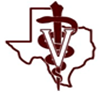 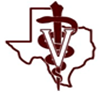 Name: 			
Species: 
Date: 		Dr.:
 
Directions:


 
 
Drug: 
Refills:
Expiration:
Keep out of reach of Children – For Veterinary use only
[Speaker Notes: Provide students with the opportunity to fill out a blank label before showing the answer.]
Texas A&M Veterinary Hospital
College Station, TX
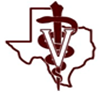 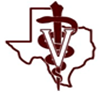 Name: Charlie			
Species: Canine
Date: 03/04/2017	Dr. Brown
 
Directions:
Give 1 tablet by mouth every 12 hours for 7 days

Give with food 
 
Drug: Amoxi-tab 200 mg (14)
Refills: 0
Expiration: 3/04/2018
Keep out of reach of Children – For Veterinary use only
[Speaker Notes: Provide students with the opportunity to fill out a blank label before showing the answer.]
Scenario 2
“Toothless” a 12 year-old, spayed female, Maine Coon has been diagnosed with arthritis by Dr. Ag and has a standing prescription for .25 mg Triam Tabs to be taken once daily 
This is a monthly prescription and can be refilled between visits
Toothless will be seen in 2 months to re-evaluate 
Triam Tabs:
Available in 2 strengths: 1.5 mg and .5 mg
Store at room temperature
Expire 1 year after prescription date
[Speaker Notes: Students will need to determine the appropriate strength based on patient dosage
Students will need to determine the number of tablets to be given
Students will need to determine the number of refills]
Scenario 2
Calculate number of tablets needed to fill prescription
.25 mg Triam Tabs to be taken once daily 
This is a monthly prescription and can be refilled between visits
Triam Tabs: 
Available in 2 strengths: 1.5 mg and .5 mg
1/2 tablet x 1 (once/day) = .5 tablets/day
.5 tablets/day x 30 days = 15 tablets
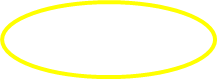 [Speaker Notes: Remind students to translate BID for clients
Students must determine which size bottle is needed for “Charlie” based on his dosage]
Texas A&M Veterinary Hospital
College Station, TX
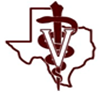 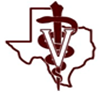 Name: 			
Species: 
Date: 		Dr.:
 
Directions:


 
 
Drug: 
Refills:
Expiration:
Keep out of reach of Children – For Veterinary use only
[Speaker Notes: Provide students with the opportunity to fill out a blank label before showing the answer.]
Texas A&M Veterinary Hospital
College Station, TX
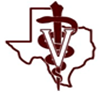 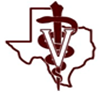 Name: Toothless			
Species: Feline
Date: 03/28/2015	Dr. Ag
 
Directions:
Give ½ tablet by mouth once daily

Store at room temperature
 
Drug: Triam Tabs .5 mg (15)
Refills: 1
Expiration: 3/28/2016
Keep out of reach of Children – For Veterinary use only